BP504 T. PHARMACOGNOSY AND PHYTOCHEMISTRY II (Theory)
UNIT-II
General introduction, composition, chemistry & chemical classes, biosources, therapeutic uses and commercial applications of following secondary metabolites:
Steroids, Cardiac Glycosides & Triterpenoids: 
            Digitalis steroidal/ cardiac glycoside
	Liquorice Triterpenoids Saponin
            Dioscorea: Steroidal saponins
1
SAPONIN GLYCOSIDE
aglycone part of these glycosides has soap  like action.
some physical properties like  foaming action by shaking with water and yielding  colloidal solutions.
haemotoxic, because they cause haemolysis of  erythrocytes.
used  as fish poisons.
Saponins have a bitter and acrid taste. 
cause irritation of mucous membrane.
Contain aglycone called as  sapogenin.
harmful sapogenins are called as sapotoxins.
2
SAPONIN GLYCOSIDE
Depending on the nature of aglycone, saponins are  categorized into 2 groups
(i) Steroidal saponins (Tetracyclic triterpenoid saponins)  (ii) Pentacyclic triterpenoid saponins
Both types of aglycones are linked with different types of sugars and uronic acids.
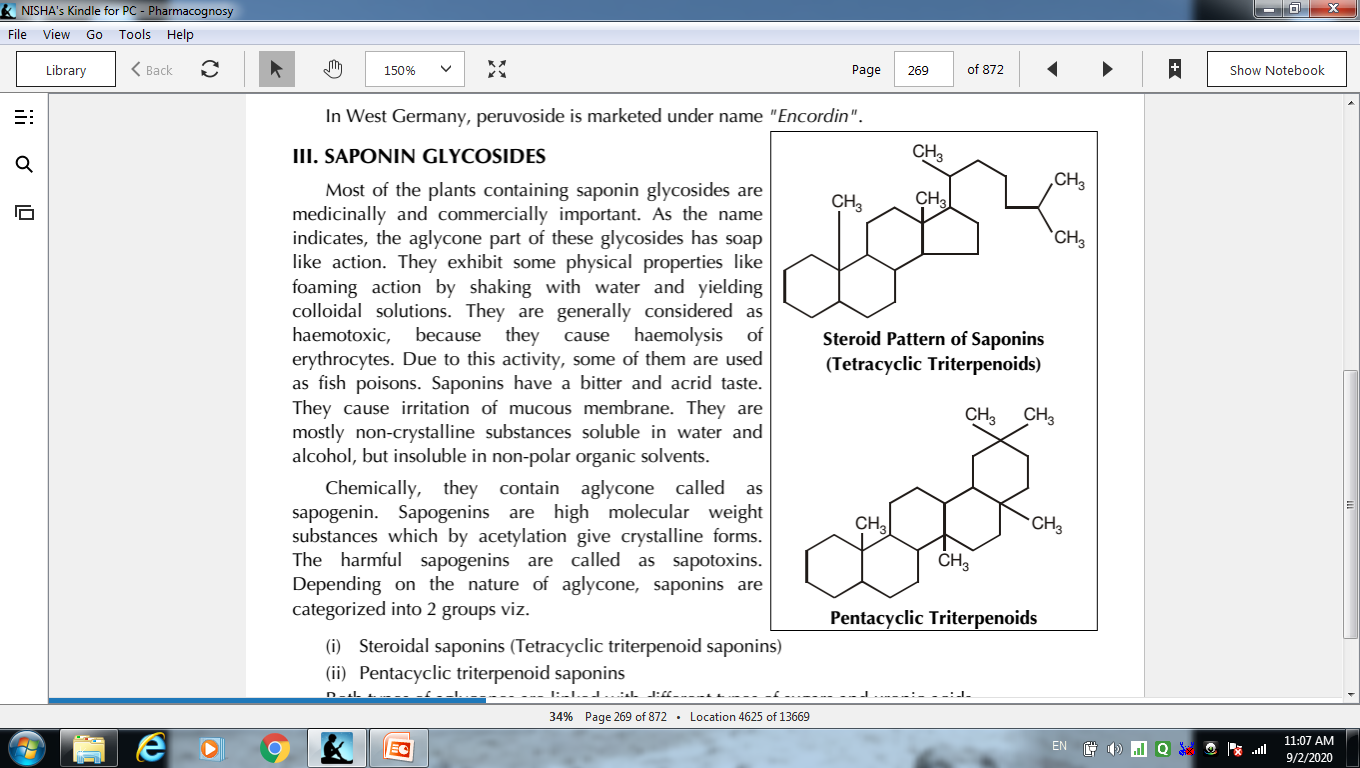 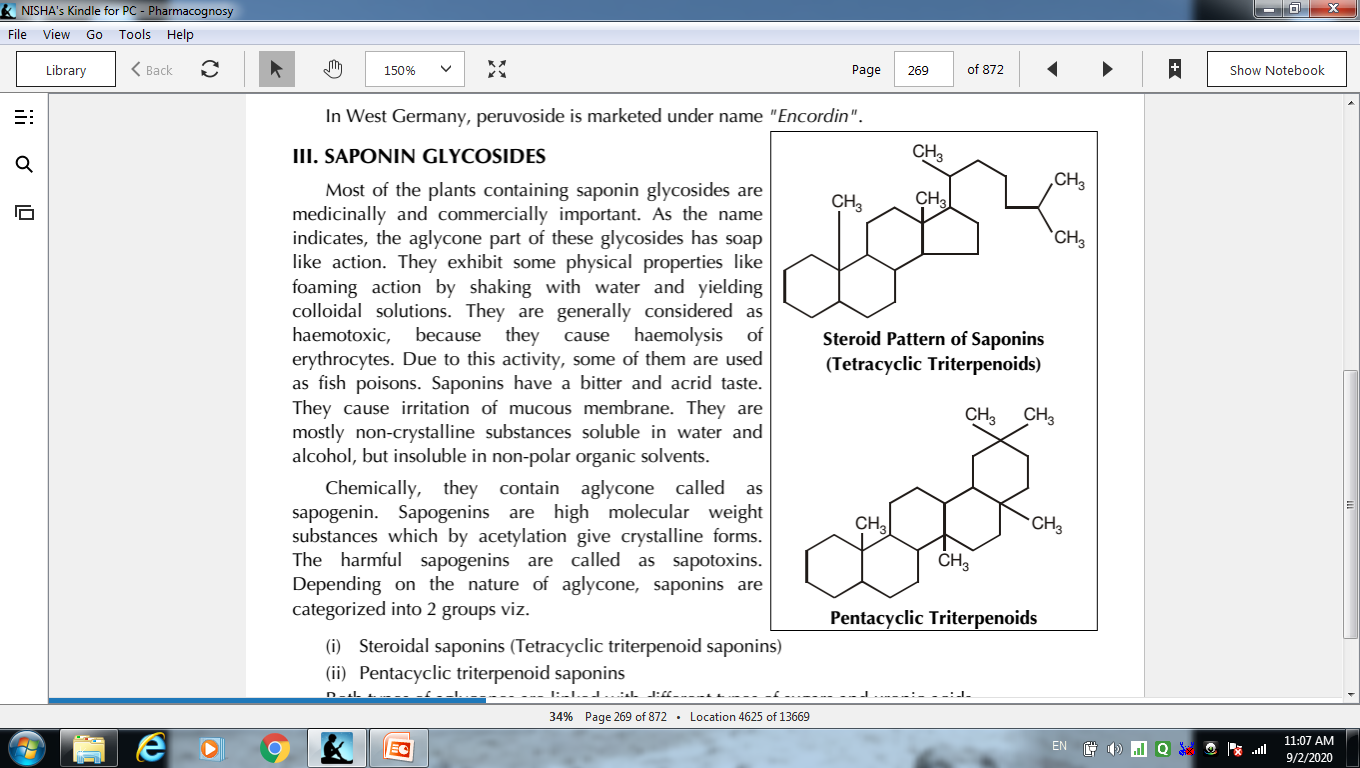 3
Steroidal Saponins
More important- used as raw material for the  synthesis of various medicinally useful steroids like vitamin D, cardiac glycosides, corticoids like  betamethasone and cortisone acetate, sex hormones like progesterone, testosterone and oestradiol,  oral contraceptives such as mestranol and norethisterone; and spironolactone which is a diuretic  steroid. 
Steroidal sapogenins ex. diosgenin and hecogenin- considered  representative  example of this group of saponins. 
Distribution -limited to plant kingdom.
In dicot  plants, important sources are : Leguminosae, Solanaceae, Apocynaceae, etc. 
From monocot plants like Liliaceae, Dioscoreaceae and Amaryllidaceae.
4
Pentacyclic Triterpenoid Saponins
Pentacyclic Triterpenoid Saponins 
This group contains the sapogenin with pentacyclic triterpenoid nucleus, which is linked with  sugars or uronic acids. The sapogenin is further differentiated into  (a) α - amyrin type; (b) β - amyrin type; and (c) Lupeol.
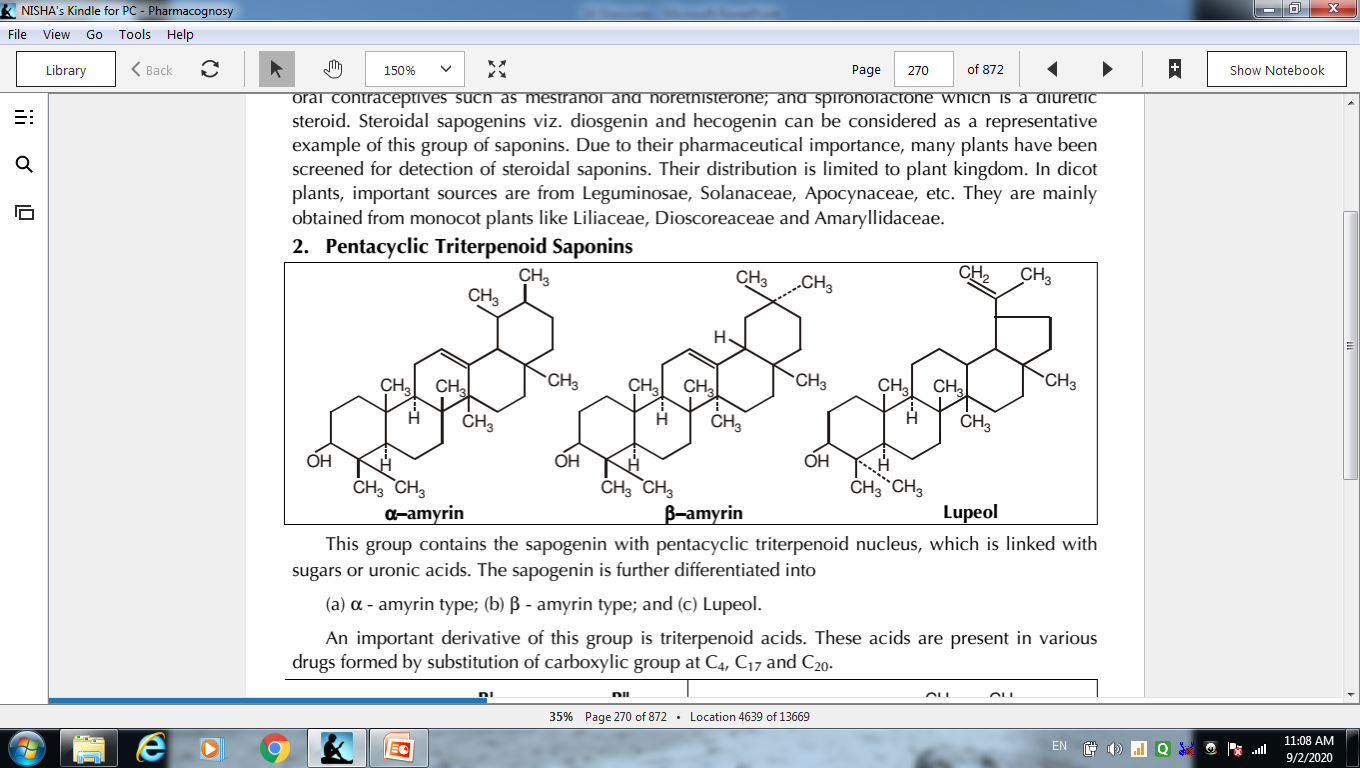 5
Triterpenoid acids
An important derivative of this group is triterpenoid acids. These acids are present in various  drugs formed by substitution of carboxylic group at C4, C17 and C20.
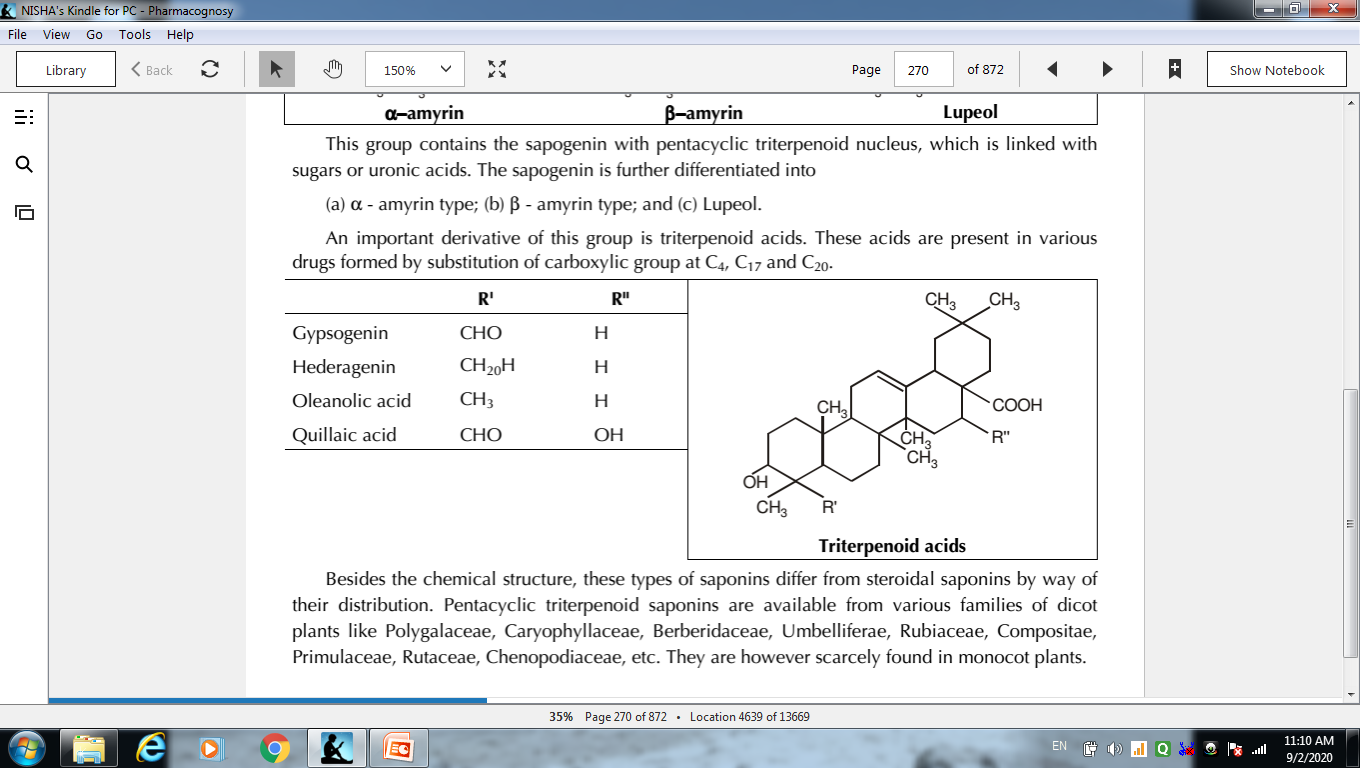 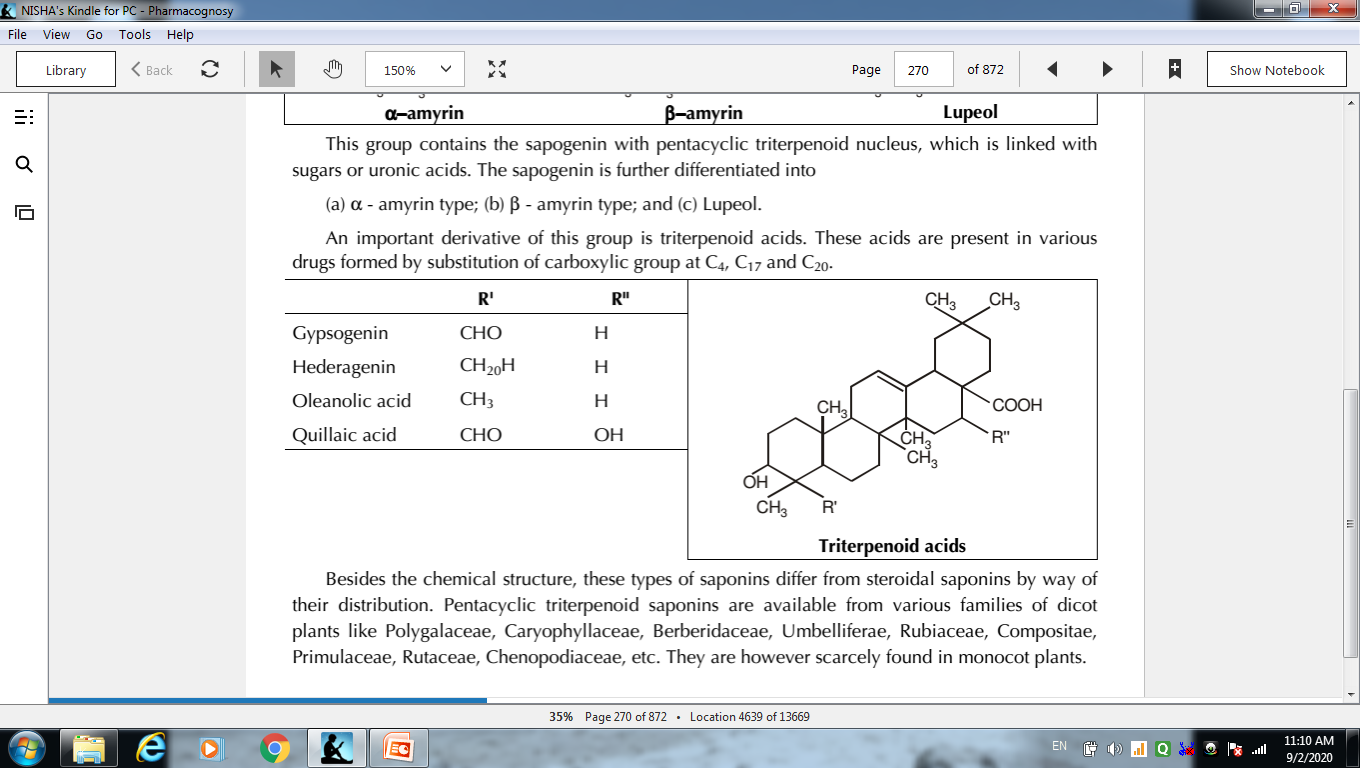 6
Pentacyclic triterpenoid Saponins
They differ from steroidal saponins in their chemical structure and by way of  their distribution.
Reported in various families of dicot  plants like Polygalaceae, Caryophyllaceae, Berberidaceae, Umbelliferae, Rubiaceae, Compositae,  Primulaceae, Rutaceae, Chenopodiaceae, etc. They are however scarcely found in monocot plants.
7
Dioscorea
Synonyms:  Yam, Rheumatism root.  Biological Source: consists of dried tubers of the plants, Dioscorea deltoidea, D. composita, and other species of  Dioscorea, family Dioscoreaceae. 
D. deltoidea found in North Western Himalayas Kashmir & Punjab to Nepal & China upto an altitude of 1000 to 3000 m. Cultivated in Jammu and Kashmir and in part of  Himachal Pradesh. D. deltoidea also found in U.S.A. and Mexico. 
Fresh tuber-yield as high as, 18 tones per hectare, can be expected from two year crop. 
Harvesting - by deep ploughing in the dormant season, during this the  diosgenin content is high.
 Rhizomes lose about 50 per  cent of their weight on drying.
8
Dioscorea
Morphology: Colour - Slightly brown  Odour - Odourless  Taste - Bitter  Size - Varies depending upon age of rhizomes 
It is a climber with alternate leaves 
Rhizomes are soft, horizontally arranged and are very  close to the soil. 
Drug is covered with scattered roots.  They weigh about 20-50 g. 
Chemical Constituents : 75 per cent of starch. They are non-edible, as very  bitter in taste. Chief active constituent of dioscorea is diosgenin, a steroidal sapogenin (4 to 6%), & its glycosides, smilagenin and epismilagenin and β-isomer yammogenin.
9
Dioscorea
Rhizomes are  also found to contain an enzyme sapogenase. Tubers are also rich in glycosides, and phenolic  compounds. Diosgenin is the hydrolytic product of saponin-dioscin. 
Uses:  Pharmaceutically, the rhizomes are used as rich source of diosgenin. Diosgenin being steroidal  in nature is used as precursor for synthesis of several corticosteroids, sex-hormones, and oral contraceptives. Dioscorea is used in the treatment of rheumatic arthritis.
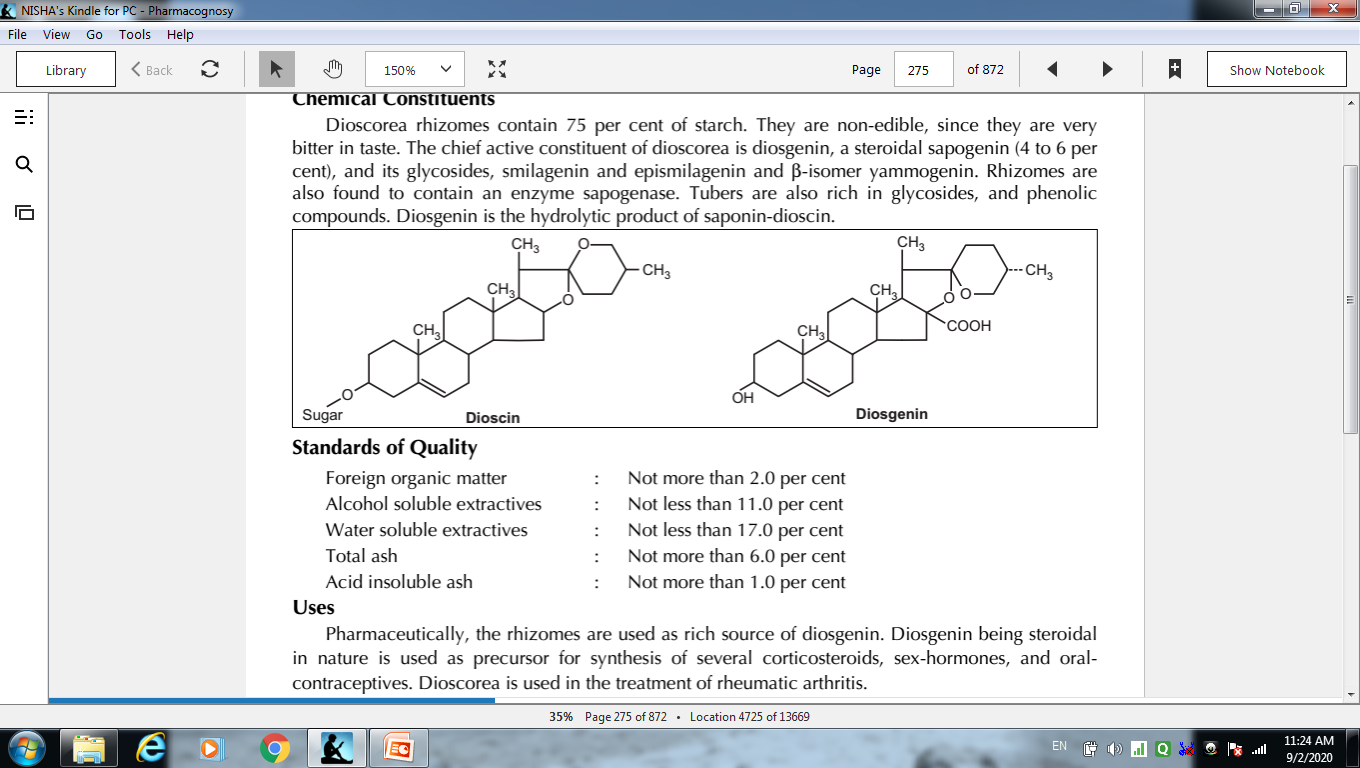 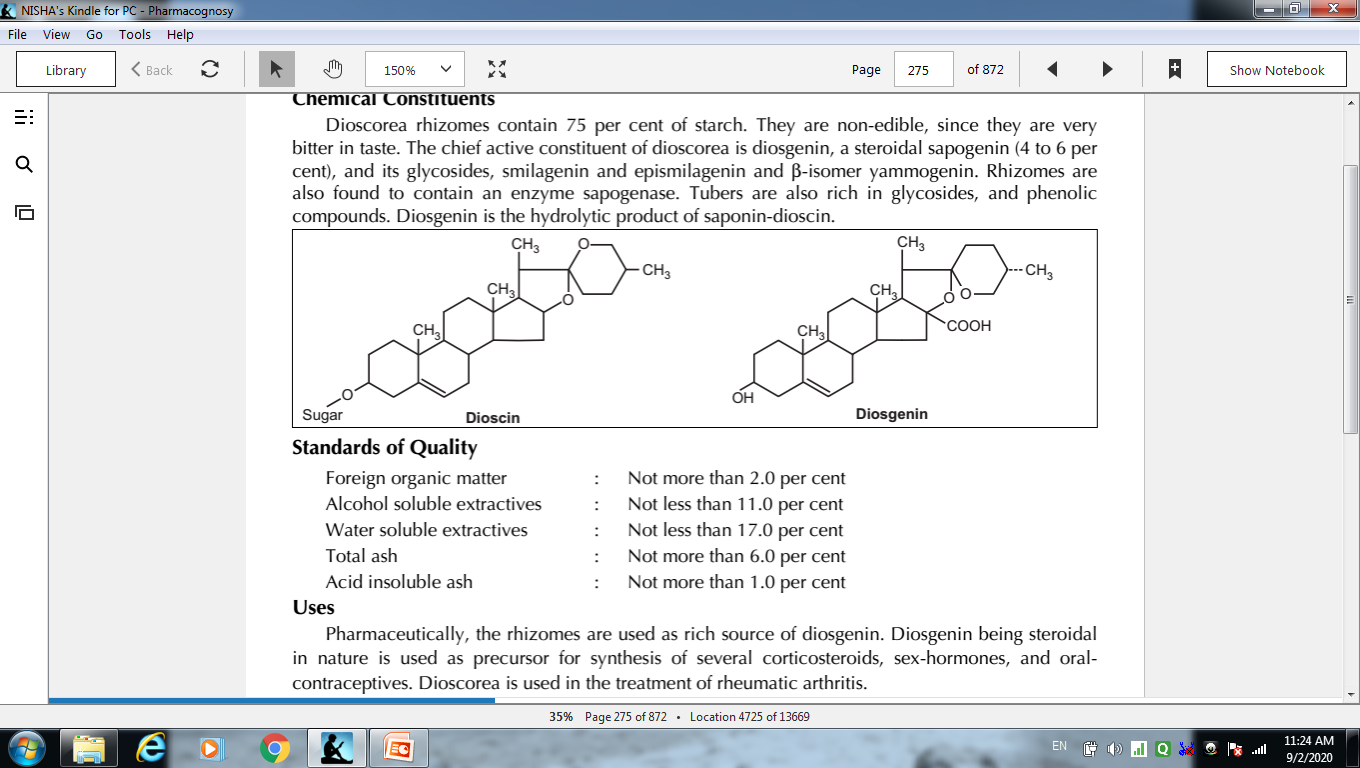 10
Allied Species
Dioscorea flouribunda : cultivated in Central America & India (Karnataka State). 
Contains  3 to 5% diosgenin. 
D. villosa from Virginia and Carolina in U.S.A. rich in diosgenin content. It is a twining perennial with yellow flowers and  triangular capsules. 
Sikkimensis Prain and Burkill (syn. D. deltoidea wall var. sikkimensis Prain) occurs in Eastern Himalayas, Nepal, Sikkim, Bhutan, Assam, Bihar and Bengal upto an altitude of  1600 - 2000 m. Contains 2 to 2.8 % of diosgenin.
Costus speciosus is an alternative potential source for diosgenin (1.5%) and can be used  as a substitute for the genuine drug.
11
Liquorice
Glycyrrhiza, Liquorice root, Glycyrrhizae radix, Mulethi, Yasti
consists of dried, unpeeled, roots and stolons of Glycyrrhiza glabra Linn, belonging to  family Leguminosae. Yasti contains not less than 3.0 per cent of glycyrrhinic acid. 
is commercially cultivated on a large scale in Spain, Sicily and England. Glycyrrhiza  glabra var. glandulifera (Russian liquorice) grows in Russia and Glycyrrhiza glabra var. violacea  comes from Iran.
12
Different varieties of G. glabra
1. G. glabra var. typica: (Spanish liquorice): This plant has purplish blue coloured  papilionaceous flowers. It gives out large number of stolons.  
2. G. glabra var. glandulifera (Russian liquorice): It has a big root stock along with a number  of elongated roots, but does not bear stolons.  
3. G. glabra var. violacea (Persian liquorice): This plant shows violet flowers. 
Spanish liquorice is cultivated on a large scale in Spain and Italy.
Propagation is  done with young pieces of stolons. divided into young pieces, each piece must be with  2 - 3 buds of aerial shoot.
13
Liquorice
Mophology : Color - Unpeeled-yellowish-brown or dark brown externally, & yellowish internally,  Peeled liquorice pale yellow in color.  Odor - Faint and characteristic.  Taste - Sweet.  Size - Length 20 to 50 cm and 2 cm in diameter.  Shape - Cylindrical pieces that are straight may be peeled or unpeeled. Peeled  liquorice is angular.  Fracture - It is fibrous in the bark and splintery in wood.
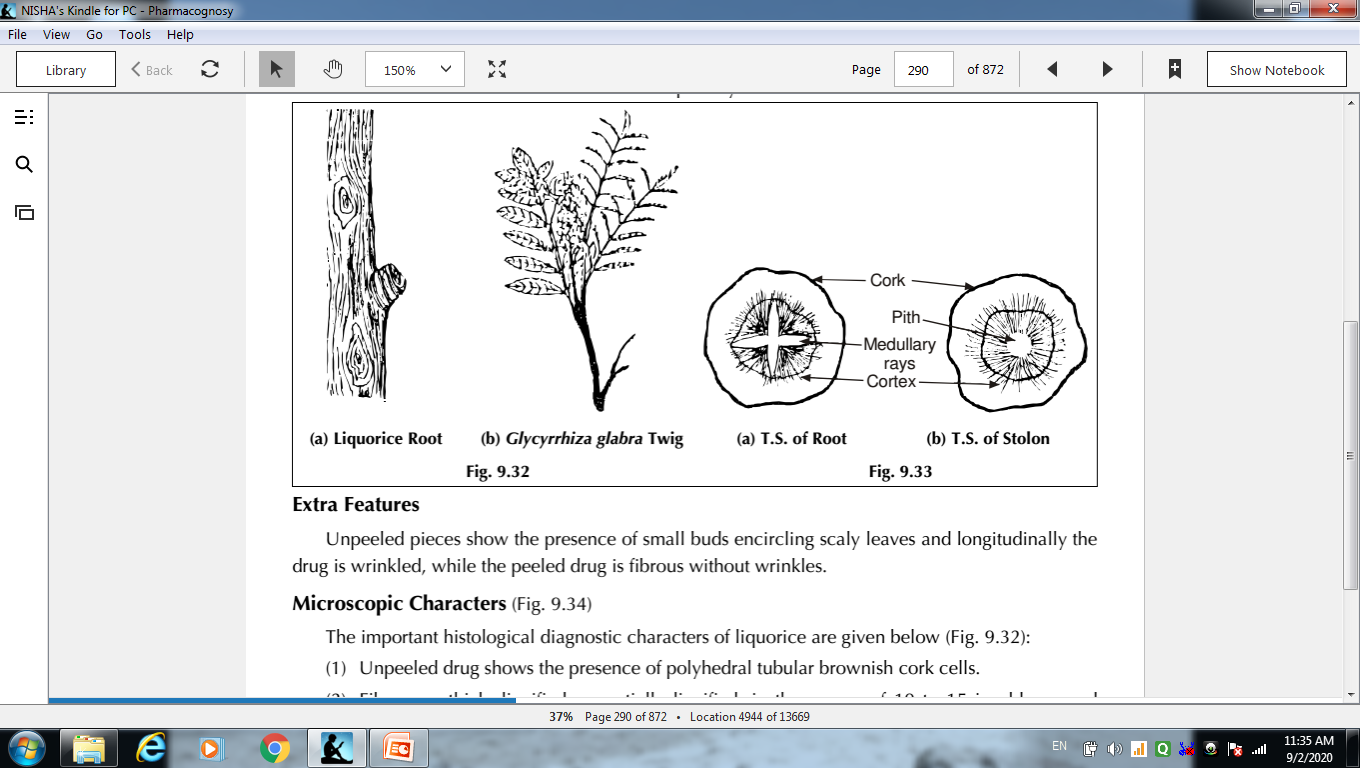 14
Liquorice
Unpeeled pieces show presence of small buds encircling scaly leaves and longitudinally the  drug is wrinkled, while the peeled drug is fibrous without wrinkles. 
Chemical Constituents:  Chief constituent of liquorice is a triterpenoid  saponin known as glycyrrhizin (glycyrrhizic acid),  it is K and Ca salt of glycyrrhizinic  acid. 
Glycyrrhizinic acid is a glycoside & on  hydrolysis yields glycyrrhetinic acid (glycyrrhetic acid),  which has a triterpenoid structure. The different varieties  are found to contain varying amounts of glycyrrhizin  (from 6 to 14).
15
Liquorice
Spanish liquorice contains 5 to 10%, Russian variety contains about 10 %, while  Persian liquorice contains 7.5 to 13 % of  glycyrrhizin. 
Other constituents of Liquorice are glucose  (upto 4%); sucrose (2.5 to 6.5%); bitter  principle glycyramarin resins, asparagin (2 to 4%)  and fat. 
Important chemical aspect of liquorice is the presence of flavonoids which cause  antigastric effect and are useful in peptic ulcer treatment. The flavonoids, yellow in colour, are  liquiritin and isoliquiritin. 
The Indian liquorice roots : presence of 2 - methylisoflavones and a coumarin  viz. Iiquo-coumarin.
16
Liquorice
Carbenoxolone : an oleandane derivative prepared from glycyrrhiza & possesses significant  minerocorticoid activity. used as an anti-ulcer drug. It changes the composition of mucous and  increases mucosal barrier for the diffusion of acid. 
It is postulated that carbenoxolone inhibits the  enzymes which inactivate prostaglandins and suppresses the activation of pepsinogen. 
This drug has marked anti-inflammatory effects. 
It is employed in treatment of gastric and duodenal ulcers. 
It is  also used along with antacids for treatment of gastric reflux and reflux oesophagitis. It has also  application in the form of gel for mouthwash in treatment of oral ulcers.
17
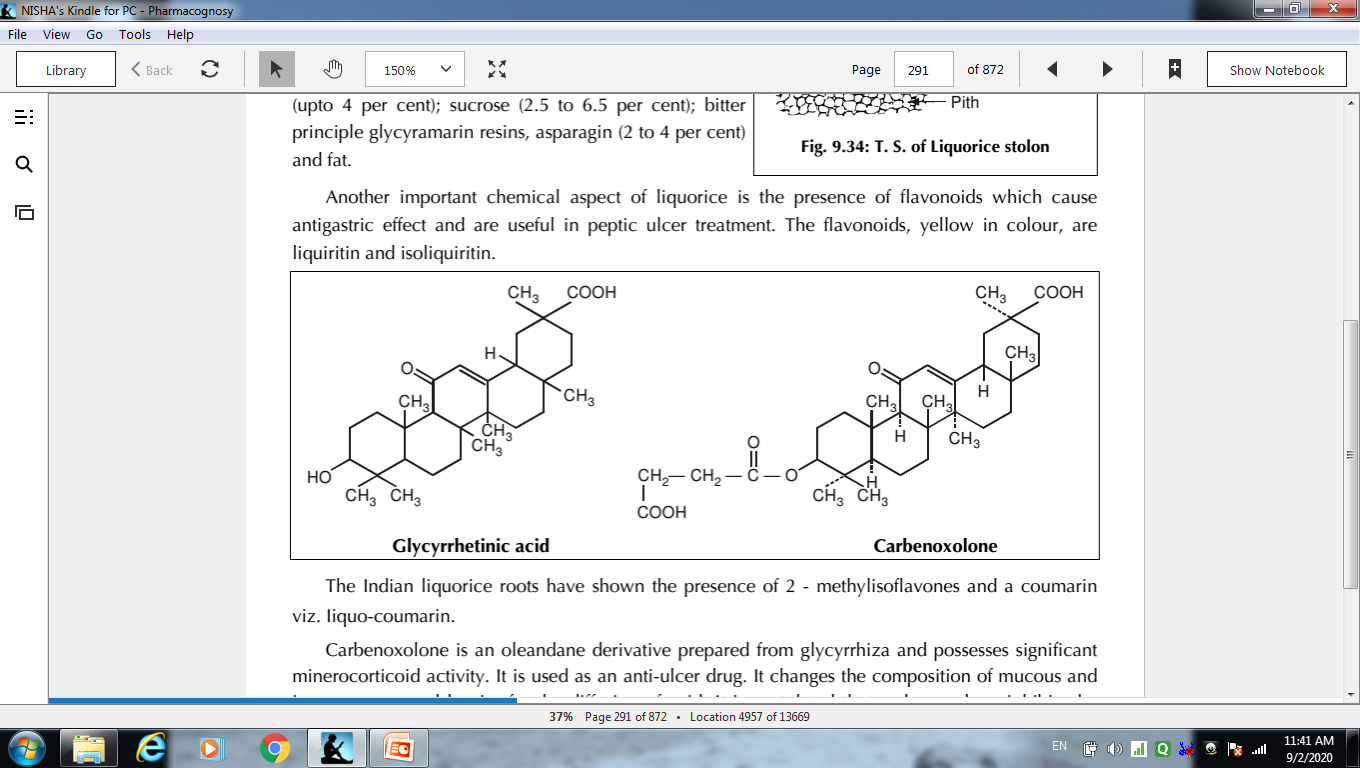 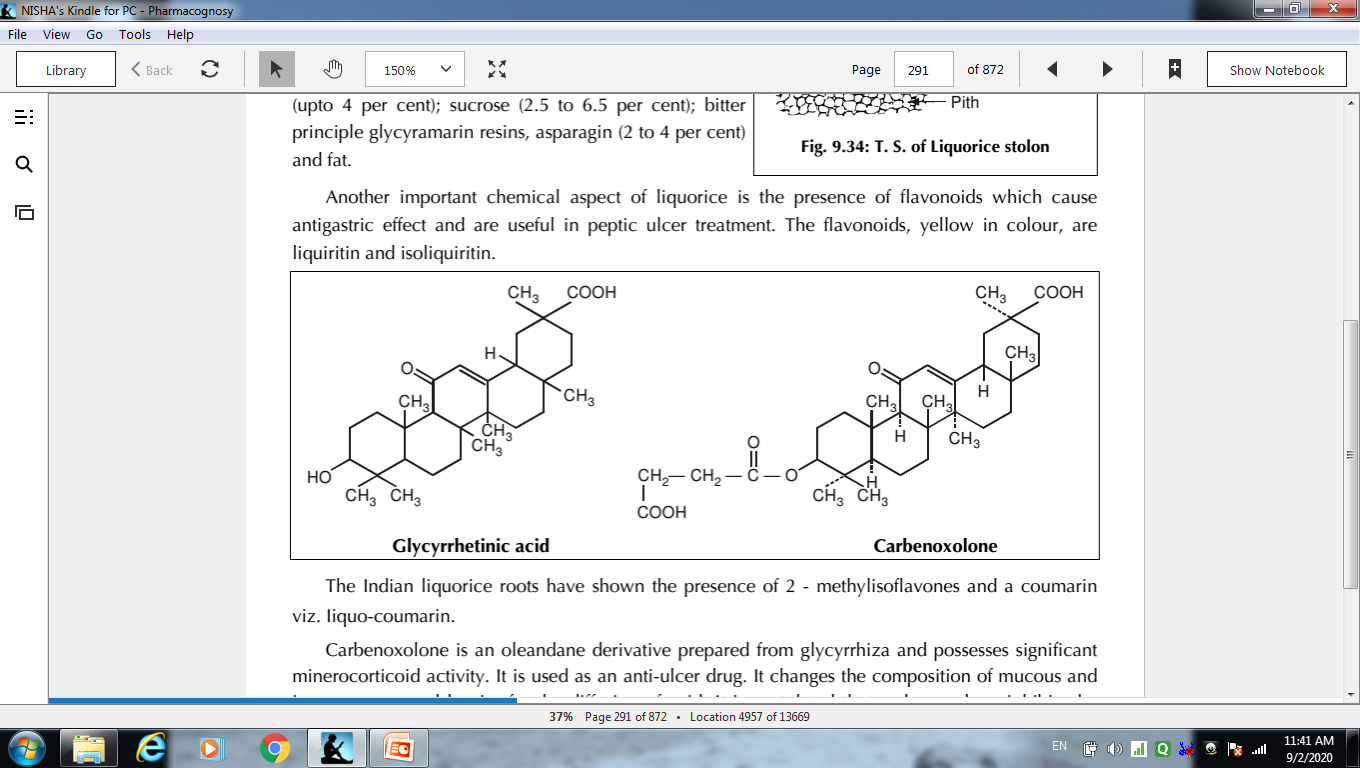 18
Chemical Test  On addition of 80 per cent sulphuric acid, the thick section of drug or powder shows deep  yellow colour.  

Uses : It has been used as an expectorant and demulcent. 
Used in cough  mixtures, & as a flavouring agent in formulations with nauseous drugs like, ammonium chloride,  alkali iodides, quinine, cascara, etc.  
Due to flavonoids content (isoliquiritin) with antigastric effects, it is used in peptic ulcer in the  form of deglycyrrhized liquorice (DGL). This form has a reduced minerocorticoid activity and  therefore used in treatment of peptic ulcer, for healing purposes.
19
Uses
The drug is also an antispasmodic. 
This is due to flavonoids glycoside viz. isoliquiritin, the  aglycone part of this glycoside has antispasmodic effects.  
Because of minerocorticoid activity (due to glycyrrhetinic acid), it is employed in place of  corticosteroids for the treatment of rheumatoid arthritis, inflammations and Addision's disease. 
But,  the heavy doses may cause sodium retention, consequently leading to hypertension, water retention  and severe electrolyte imbalance. 
Glycyrrhizin is an established anti-inflammatory drug.
20
Uses
Liquorice is used most commonly as a flavouring agent for chewing tobacco and snuff tobacco.  
Ammoniated glycyrrhiza is used as a flavouring agent in beverages, confectionery and  pharmaceuticals.
Residual matter remaining in the preparation of liquorice liquid extract is reported to have been  used as a foam stabilizer in foam type of fire extinguisher.
Liquorice is an ingredient of liquorice  compound powder which is claimed to have a potentiating action of senna.
21
Other Preparations
1. Liquorice powder: It is a powder of peeled drug.  
2. Liquorice compound powder: It contains senna leaf, liquorice, fennel, sublimed sulphur  and sucrose and is used as laxative.
3. Liquorice liquid extract 
4. Glycyrrhiza fluid extract: It contains liquorice, ammonia and alcohol.  
5. Liquorice lozenges: It contains liquorice extract and anise oil along with a base.  
6. Ammoniated glycyrrhizin: It is the ammonium salt of glycyrrhizin and used as sweetening  agent.  
7. Stick liquorice
22
Adulterants and Substitutes
Manchurian liquorice obtained from Glycyrrhiza uralensis. 
It is pale chocolate brown in  colour with exfoliated cork and wavy medullary rays. It is free from sugar, but contains glycyrrhizin.  
Russian liquorice may be peeled and obtained from Glycyrrhiza glabra variety glandulifera. 
The  drug is purplish in colour with numerous long roots, but no stolons.
23